Τα φρούτα του φθινοπώρου
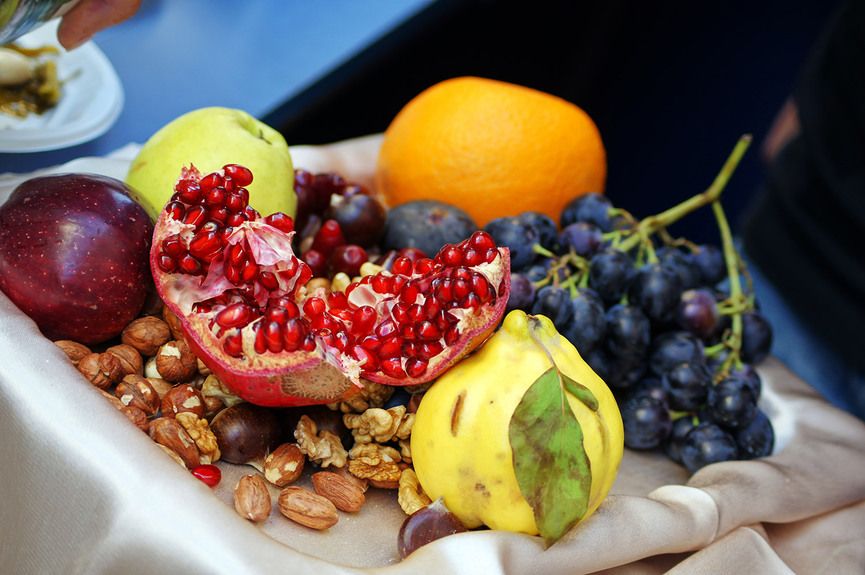 μήλο
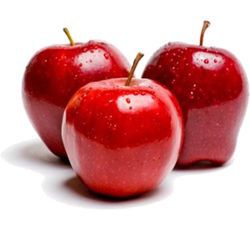 μήλο
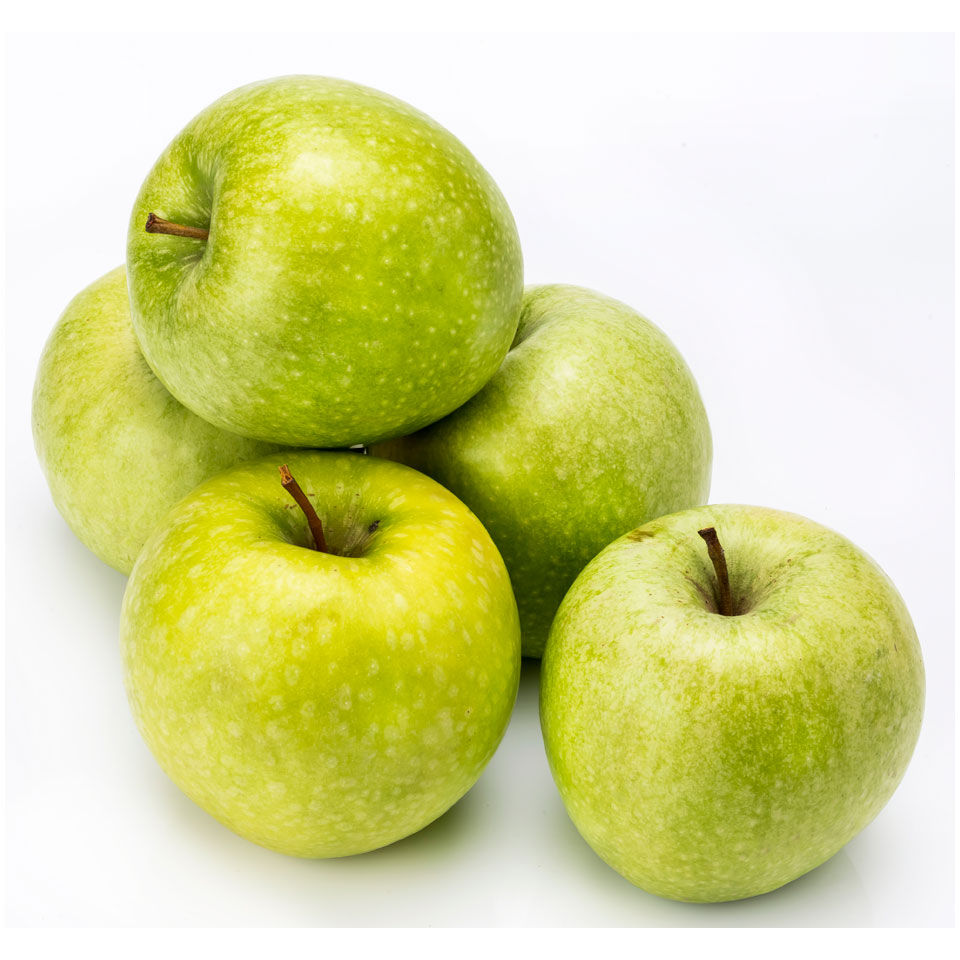 μήλο
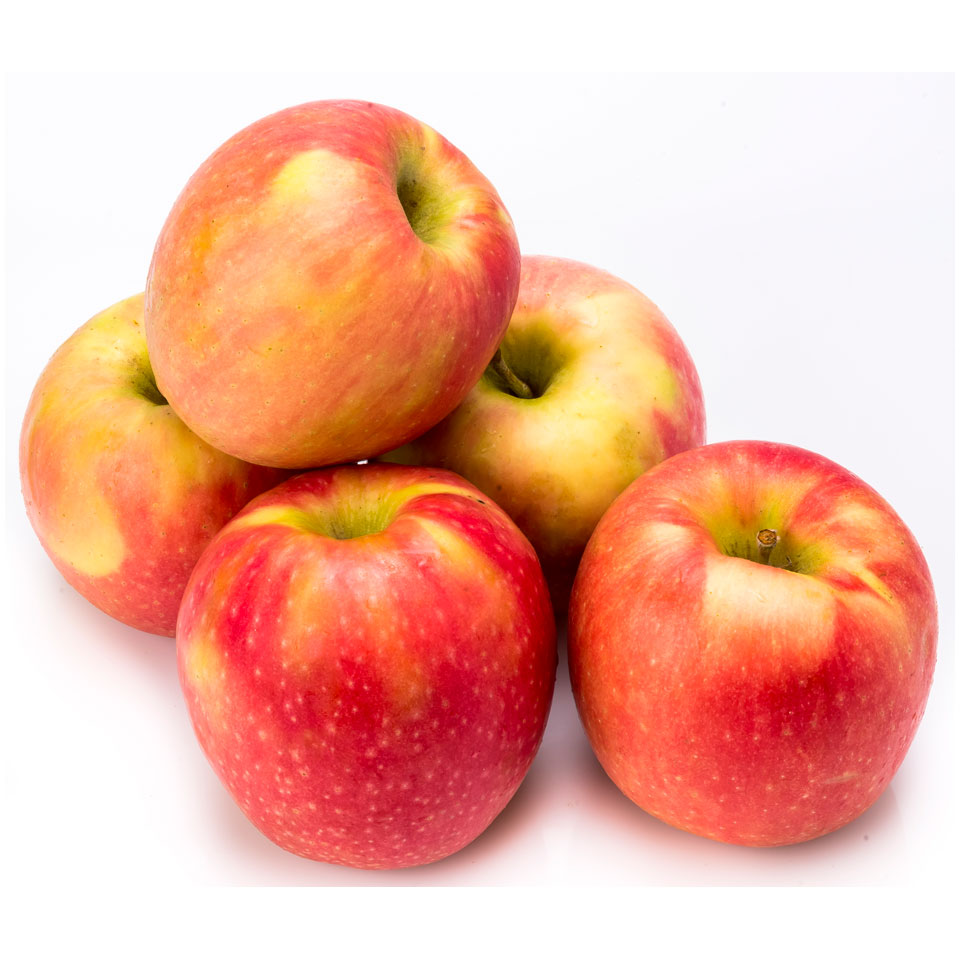 αχλάδι
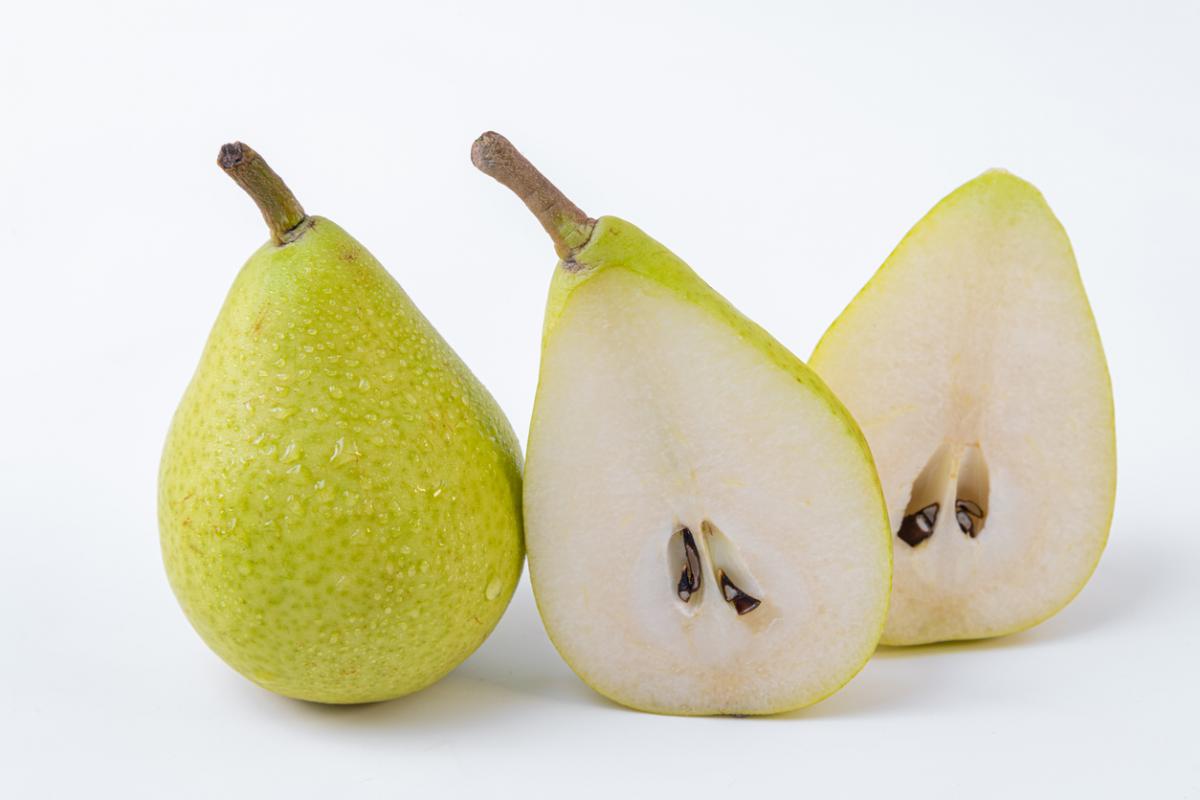 αχλάδι
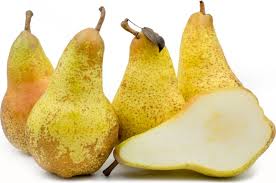 κυδώνι
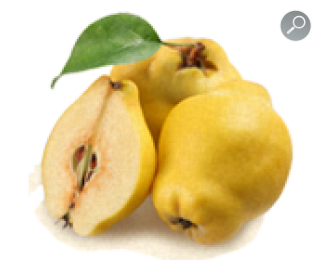 κυδώνι
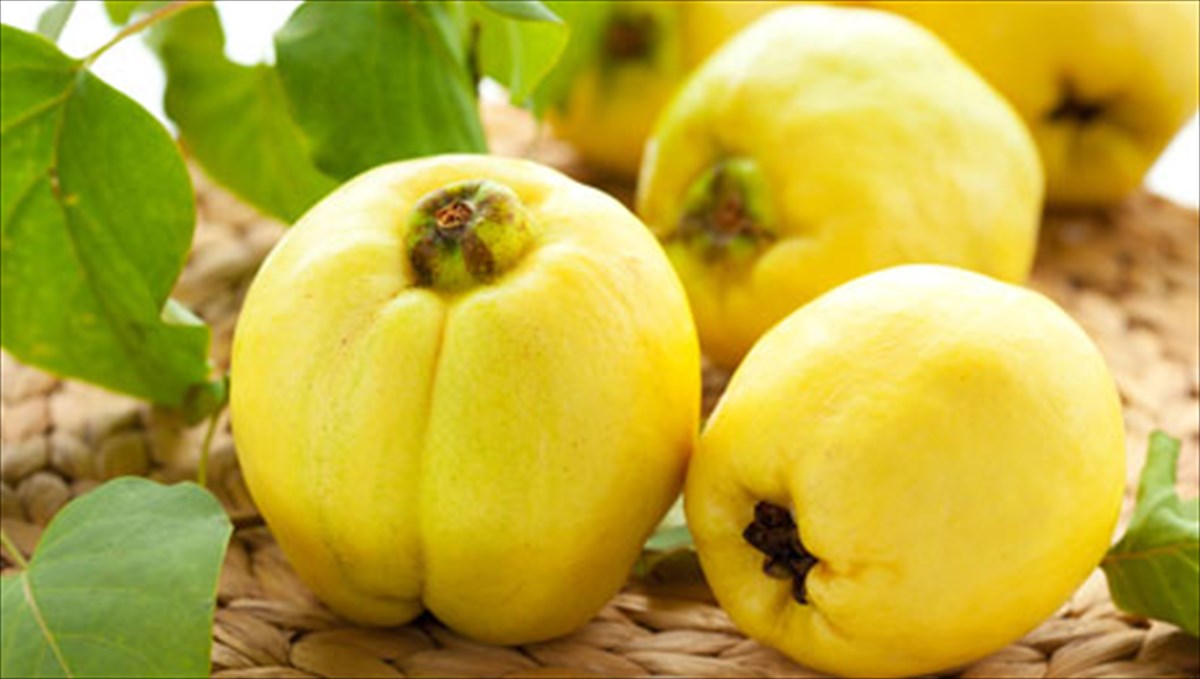 ρόδι
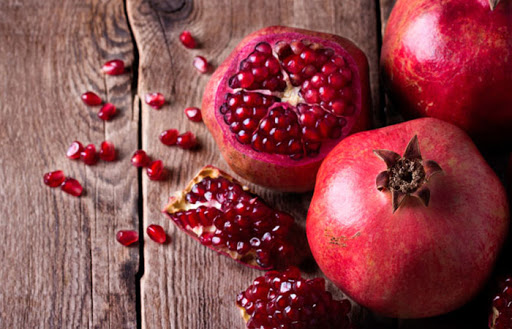 μανταρίνι
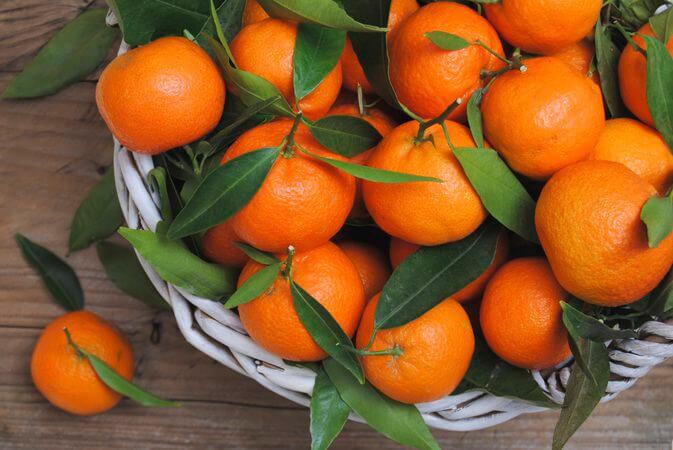 πορτοκάλι
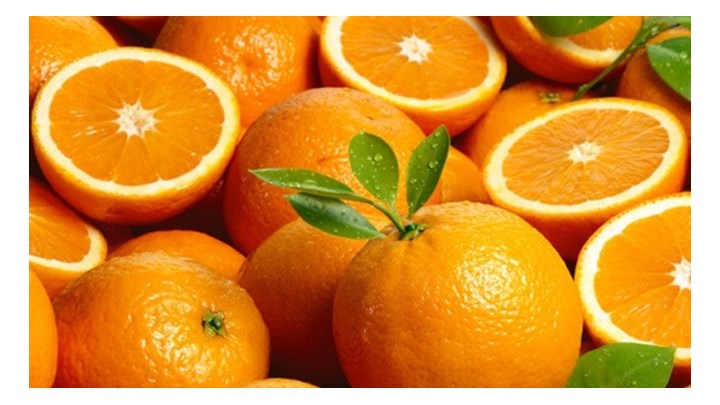 σταφύλι
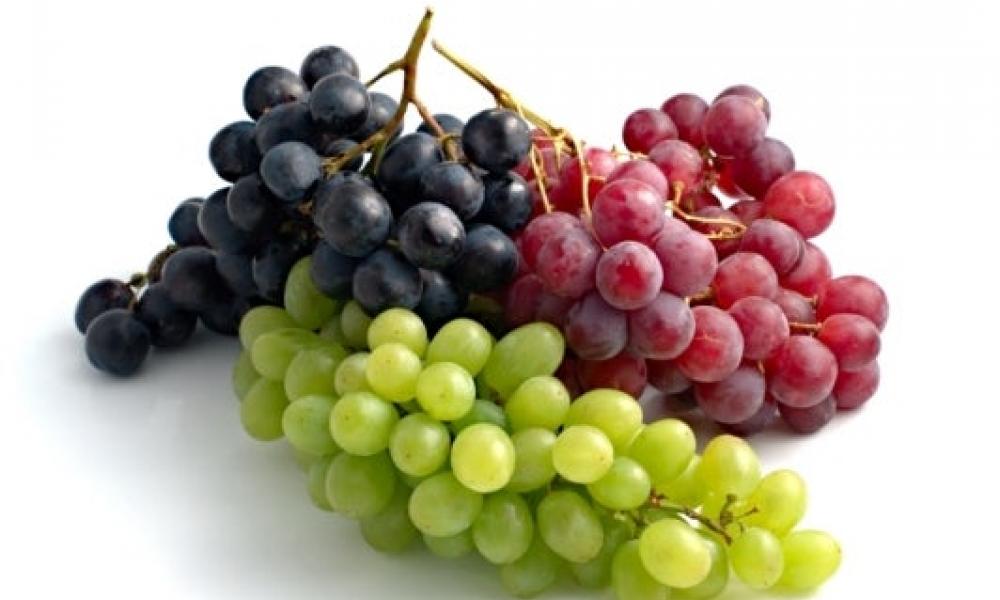 σταφύλι
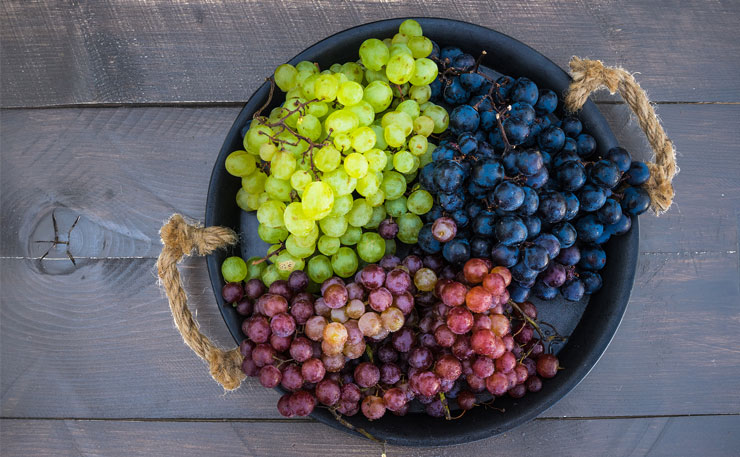 λωτός
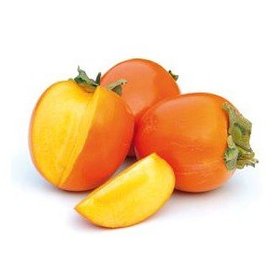